Kuntastrategian päivittäminenKihniön kuntastrategia 2025
Kuntastrategian painopistealueet
Strategian painopistealueet
Edistämme asukkaiden hyvinvointia
Painopisteemme on edistää asukkaiden hyvinvointia. Väestömme vanhetessa on tärkeää, että heidän toimintakykynsä säilyy hyvänä. Tuemme vanhusten kotona asumista ja heidän mahdollisuuksiaan liikkumiseen.

Seuraamme kuntalaisten hyvinvoinnin kehittymistä mm. hyvinvointikertomuksen kautta ja sitoudumme sen tavoitteiden mukaiseen työskentelyyn. 

Turvallinen ja viihtyisä elinympäristö on meille erityisen tärkeää.
Insert Firstname Lastname via > Home > FCG > Header/Footer > Footer
Strategian toteuman arvio
Strategian toteuman arvio 08/2017 mennessä
                       09/2020
Toimenpide on tehty 09/2020 mennessä täysimääräisesti
Toimenpide on tehty 09/2020 mennessä osittain
Toimenpidettä ei ole aloitettu 09/2020 mennessä
Edistämme asukkaiden hyvinvointia
[Speaker Notes: Matalan kynnyksen toiminta?]
Edistämme asukkaiden hyvinvointia
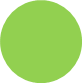 [Speaker Notes: Matalan kynnyksen toiminta?]
Edistämme asukkaiden hyvinvointia
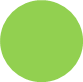 [Speaker Notes: Matalan kynnyksen toiminta?]
Edistämme asukkaiden hyvinvointia
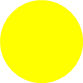 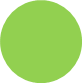 [Speaker Notes: Matalan kynnyksen toiminta?]
Kehitämme alueen elinvoimaa
Alueen elinvoiman lisääminen on lähivuosien tärkeimpiä asioita. Kuntamme tavoittelee uusia kuntalaisia, yrityksiä ja matkailijoita. 

Tulevien vuosien konkreettisilla toimenpiteillä ja avoimella yhteistyöllä luomme edellytyksiä alueen elinvoiman kehittymiselle.
Kehitämme alueen elinvoimaa
[Speaker Notes: Elinvoimaa – tonttivarantoa ja tontteja tarvitaan
Elinvoima suurimmassa roolissa
Uusi päiväkoti ja 
23 valtatien varressa]
Kehitämme alueen elinvoimaa
[Speaker Notes: Elinvoimaa – tonttivarantoa ja tontteja tarvitaan
Elinvoima suurimmassa roolissa
Uusi päiväkoti ja 
23 valtatien varressa]
Kehitämme alueen elinvoimaa
[Speaker Notes: Elinvoimaa – tonttivarantoa ja tontteja tarvitaan
Elinvoima suurimmassa roolissa
Uusi päiväkoti ja 
23 valtatien varressa]
Kehitämme alueen elinvoimaa
[Speaker Notes: Elinvoimaa – tonttivarantoa ja tontteja tarvitaan
Elinvoima suurimmassa roolissa
Uusi päiväkoti ja 
23 valtatien varressa]
Kehitämme alueen elinvoimaa
[Speaker Notes: Elinvoimaa – tonttivarantoa ja tontteja tarvitaan
Elinvoima suurimmassa roolissa
Uusi päiväkoti ja 
23 valtatien varressa]
Kehitämme alueen elinvoimaa
[Speaker Notes: Elinvoimaa – tonttivarantoa ja tontteja tarvitaan
Elinvoima suurimmassa roolissa
Uusi päiväkoti ja 
23 valtatien varressa]
Kehitämme alueen elinvoimaa
[Speaker Notes: Elinvoimaa – tonttivarantoa ja tontteja tarvitaan
Elinvoima suurimmassa roolissa
Uusi päiväkoti ja 
23 valtatien varressa]
Kehitämme alueen elinvoimaa
[Speaker Notes: Elinvoimaa – tonttivarantoa ja tontteja tarvitaan
Elinvoima suurimmassa roolissa
Uusi päiväkoti ja 
23 valtatien varressa]
Talous- ja omistajapolitiikkamme
Tavoitteenamme on tervehdyttää kuntataloutemme ja kattaa talouden alijäämä vuoteen 2022 mennessä. Yksityiskohtainen talouden tasapainottamisen suunnitelma ja toimenpiteet tavoitteineen kirjataan vuosittaiseen talous- ja toimintasuunnitelmaan.

Omistajapolitiikassa pyrimme suunnitelmallisempaan toimintaan, jota tukee mm. kiinteistöomaisuuden luokittelu.

Huomioimme talouden realiteetit kaikessa kunnan toiminnassa.
Talouspolitiikkamme
Talouspolitiikkamme
Talouspolitiikkamme
Omistajapolitiikkamme
[Speaker Notes: Yksityiskohdat jää vai ei jää]
Omistajapolitiikkamme
[Speaker Notes: Yksityiskohdat jää vai ei jää]
Omistajapolitiikkamme
[Speaker Notes: Yksityiskohdat jää vai ei jää]
Palvelumme kuntalaisille
Palvelutuotantomme on monipuolista niin kuntalaisille kuin vapaa-ajan asukkaille. 

Tuotamme palveluita omana toimintana, yhteistyössä muiden kuntien kanssa tai hankimme niitä eri yhteisöltä.
Palvelumme kuntalaisille
Kuntalaisemme vaikuttaa ja osallistuu
Kuntalaisemme ja eri yhteisömme osallistuvat ja vaikuttavat kunnan toimintaan. Sähköisiä toimintatapoja ja päätöksenteon avoimuutta kehitetään. Merkittävistä asioista järjestetään kuulemistilaisuuksia.

Yhteydenpitoa vapaa-ajan asukkaisiin lisätään mm. mökki-infotilaisuuksilla.
[Speaker Notes: Viestintäkeinoja, viestintävälineitä…]
Kuntalaisemme vaikuttaa ja osallistuu
Kuntalaisemme vaikuttaa ja osallistuu
Kuntalaisemme vaikuttaa ja osallistuu
Kuntalaisemme vaikuttaa ja osallistuu
Avoin henkilöstöpolitiikkamme
Toimintatapamme on avointa ja haluamme panostaa henkilöstön osaamisen kehittämiseen.

Työhyvinvointi on meille tärkeää ja seuraamme aktiivisesti sen kehittymistä. Tavoitteenamme on olla vetovoimainen työnantaja.
Strategian toteuttaminen ja arviointi
Tarkastelemme kuntastrategian toteutumista vuosittain talousarviovalmistelun yhteydessä.
 
Arvioimme strategian toteutumista seuraavan valtuustokauden loppupuolella (2017-2021).